Art and AI:
Outbreaks from the Grid
Student: 	Ethan Davis, University of Vermont
			 ethan.davis@uvm.edu
Mentor: 	Adrian Del Maestro, University of Vermont
			Adrian.DelMaestro@utk.edu
Researcher:  Jenn Karson, University of Vermont, Jennifer.Karson@uvm.edu

June 15, 2020
Art and AI:
Outbreaks from the Grid
Utilizing machine learning and artificial life to create novel compositions
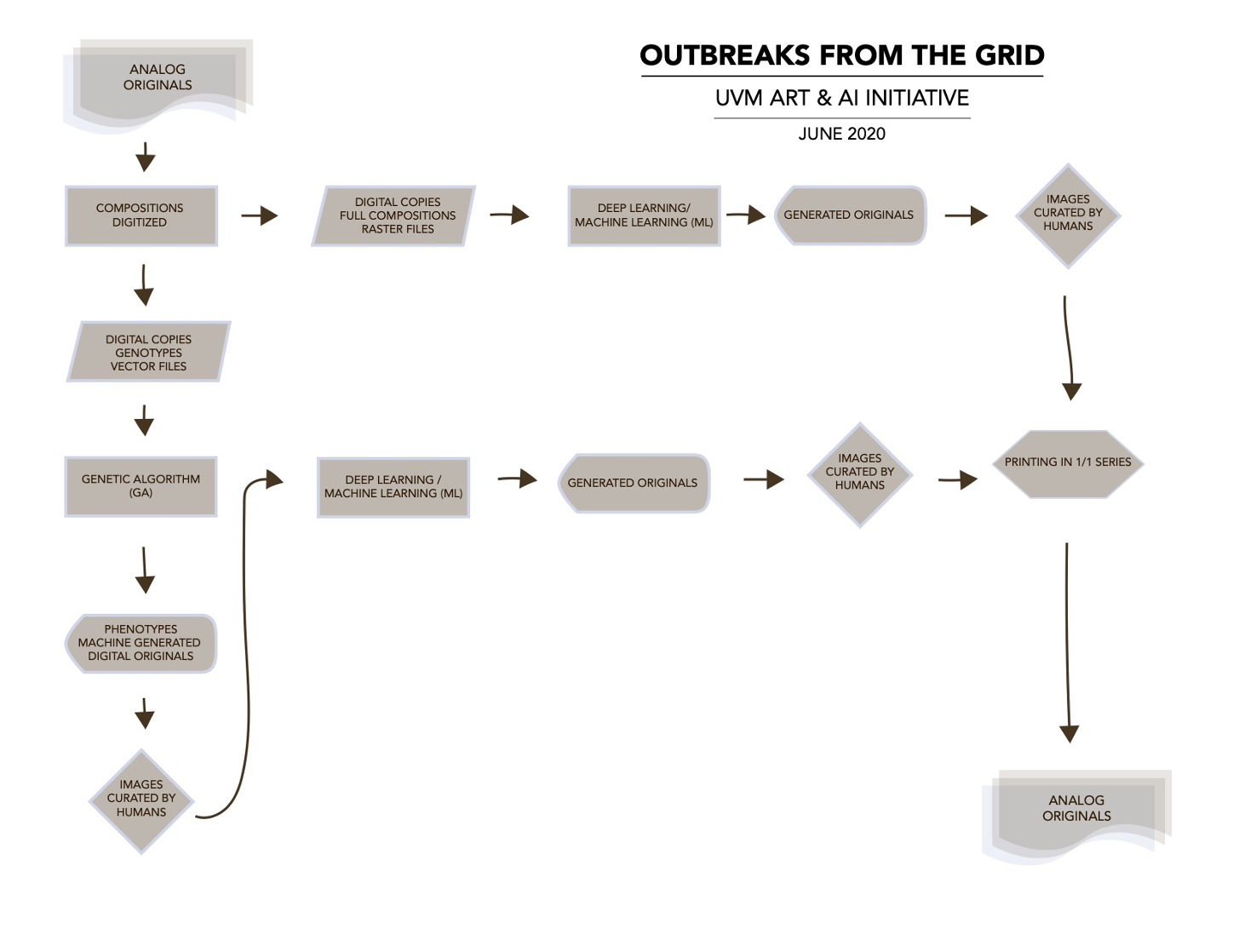 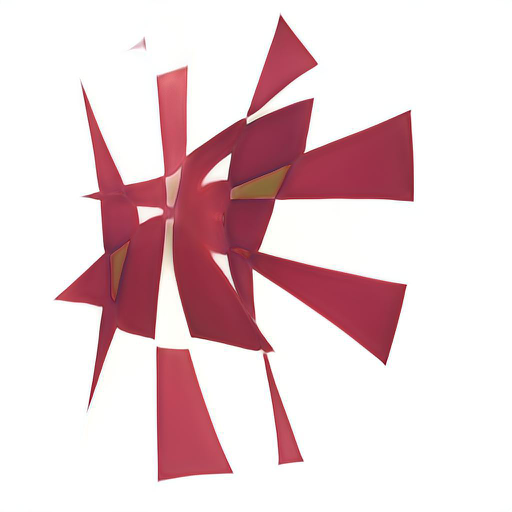 Art and AI:
Outbreaks from the Grid
Goals
Digitize shapes from existing artworks
create new compositions using genetic algorithm
Use new compositions to train a GAN to create novel images
Art and AI:
Outbreaks from the Grid
Timeframe
June 2020
August 2020
Art and AI:
Outbreaks from the Grid
What I hope to learn
Programming in Processing
creating software for art-making
learn about neural networks and genetic algorithms
Art and AI:
Outbreaks from the Grid
Goals for Next Month
Create large dataset using a genetic algorithm
Train a GAN using the new dataset
Art and AI:
Outbreaks from the Grid
Help needed (if any)
Advice on creating custom GANs using keras
Advice on utilizing HPC for neural network training